Be Ready
Implementing the temporal part of 
The 2014 Plano Stake 
Preparedness Challenge
Be Ready withWater Storage and Purification
Much of the information in this presentation 
	was obtained from Duana  Blakey
Why Store Water?
Natural disasters  
Water pipelines break 
Water treatment plant fails
No electricity for water pumps to work
Contaminations from some source 
Civil Unrest
Dam breaks – accidental or terrorism
Drought
The Prophets have asked that we do.
How Much Water Do I Store?
Minimum 1 gallon/person/day (more if infants and small children or special health needs)
FEMA is now saying 2 weeks (instead of 72 hours) for taking care of yourself – food and water
How to Store Water
Use ONLY food grade containers with a PETE or PET recycle symbol (providentliving.org)
Don’t use milk jugs
Store in a variety of sized containers
Water from a chlorinated municipal water supply does not need further treatment (providentliving.org)
Opaque containers work best
Containers should be emptied and refilled regularly
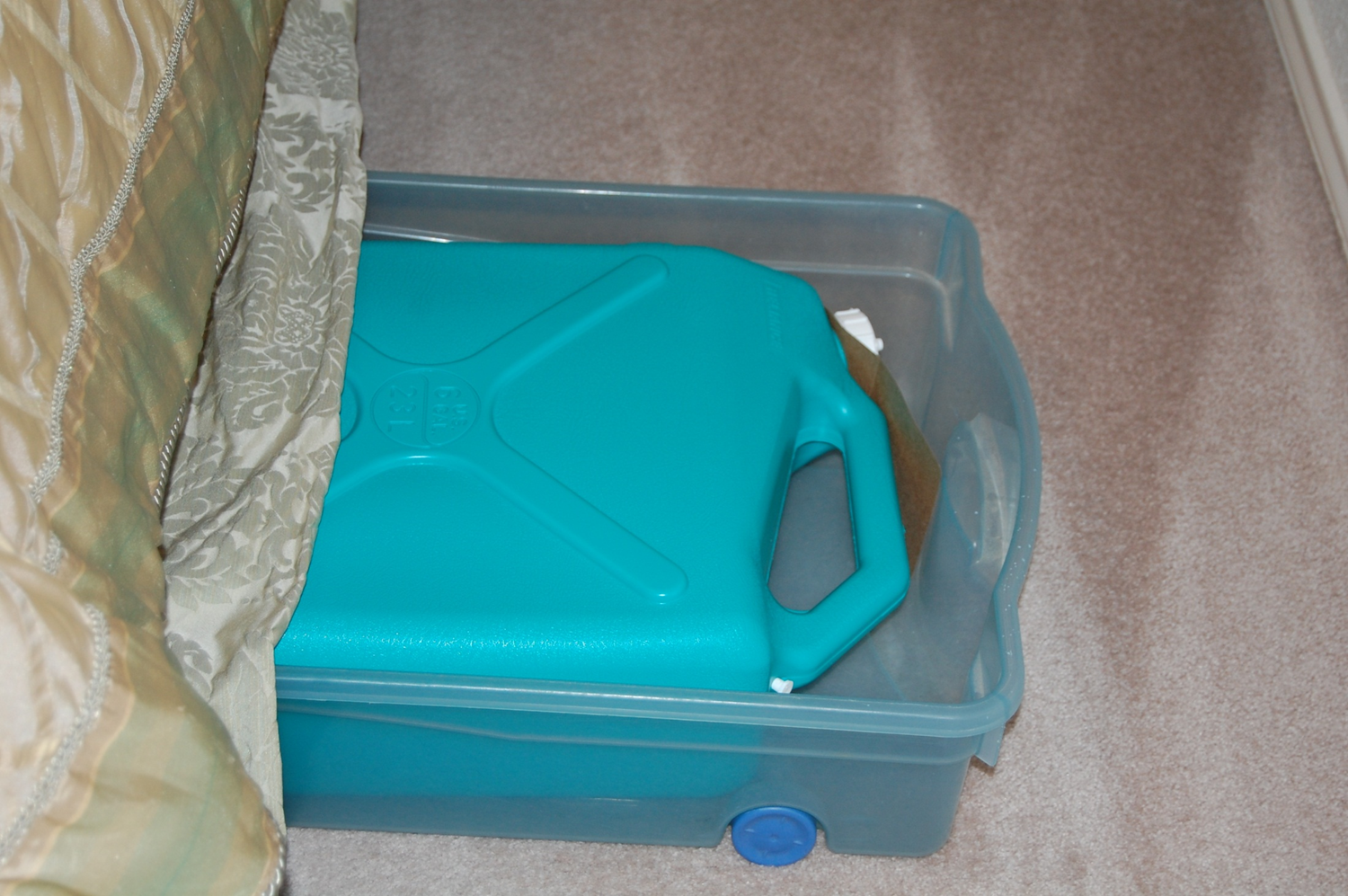 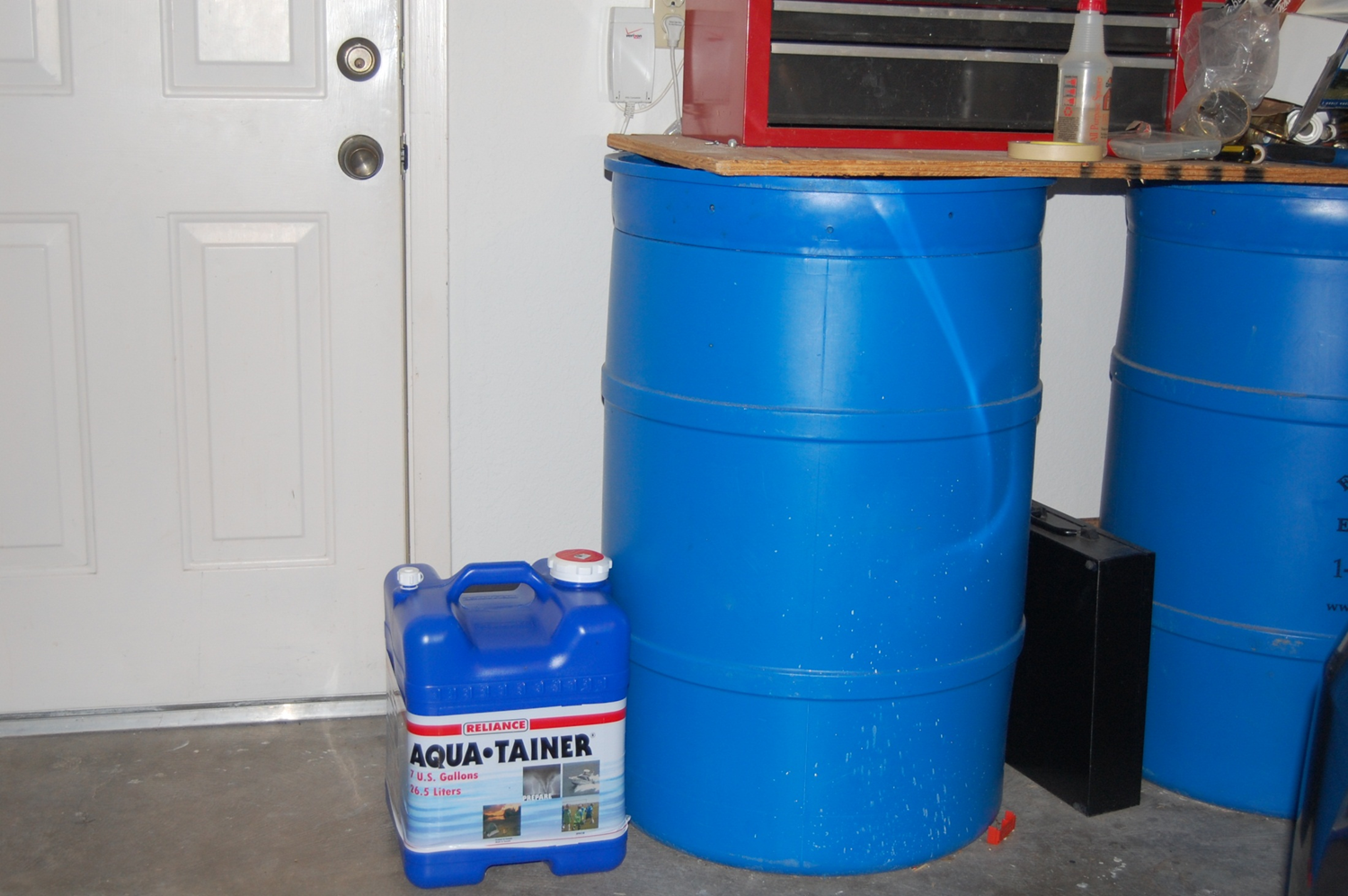 Why Treat Water?
Contaminated water can cause severe problems including:
Severe and prolonged diarrhea
Diseases like cholera and typhoid
Parasites such as giardia and cryptosporidium
Toxins in the water
You should always purify any water that does not come from a water treatment plant
Water Treatment
Filtration
Boiling
Pasteurization
Distillation
MIOX
Chemical
UV (Steri Pen)
Solar
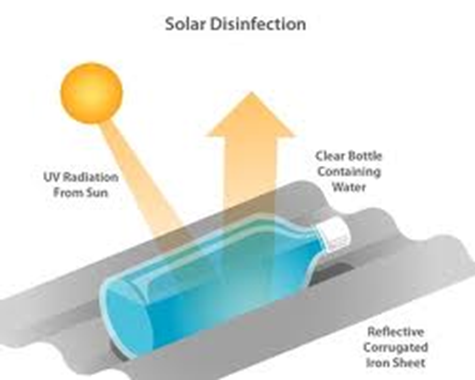